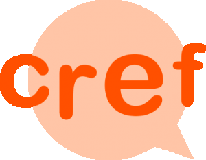 Le Stage au CREF
Презентация студенток 4 курсаДьяченко Ульяны, Комовой Софии и Крючковой Екатерины
Люди, с которыми мы работали
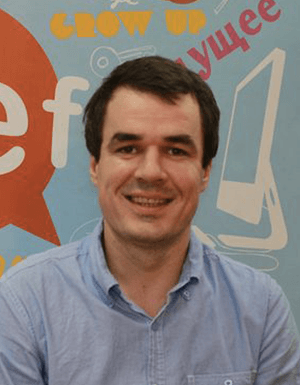 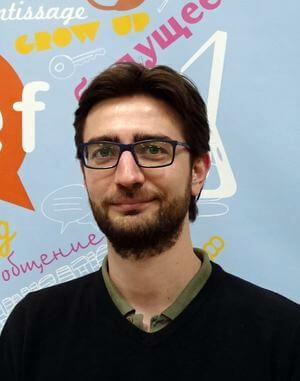 Жозеф
Методист по французскому языку
Симон
Главный методист
Фабрис Дидье
Директор
В чем состояла наша работа
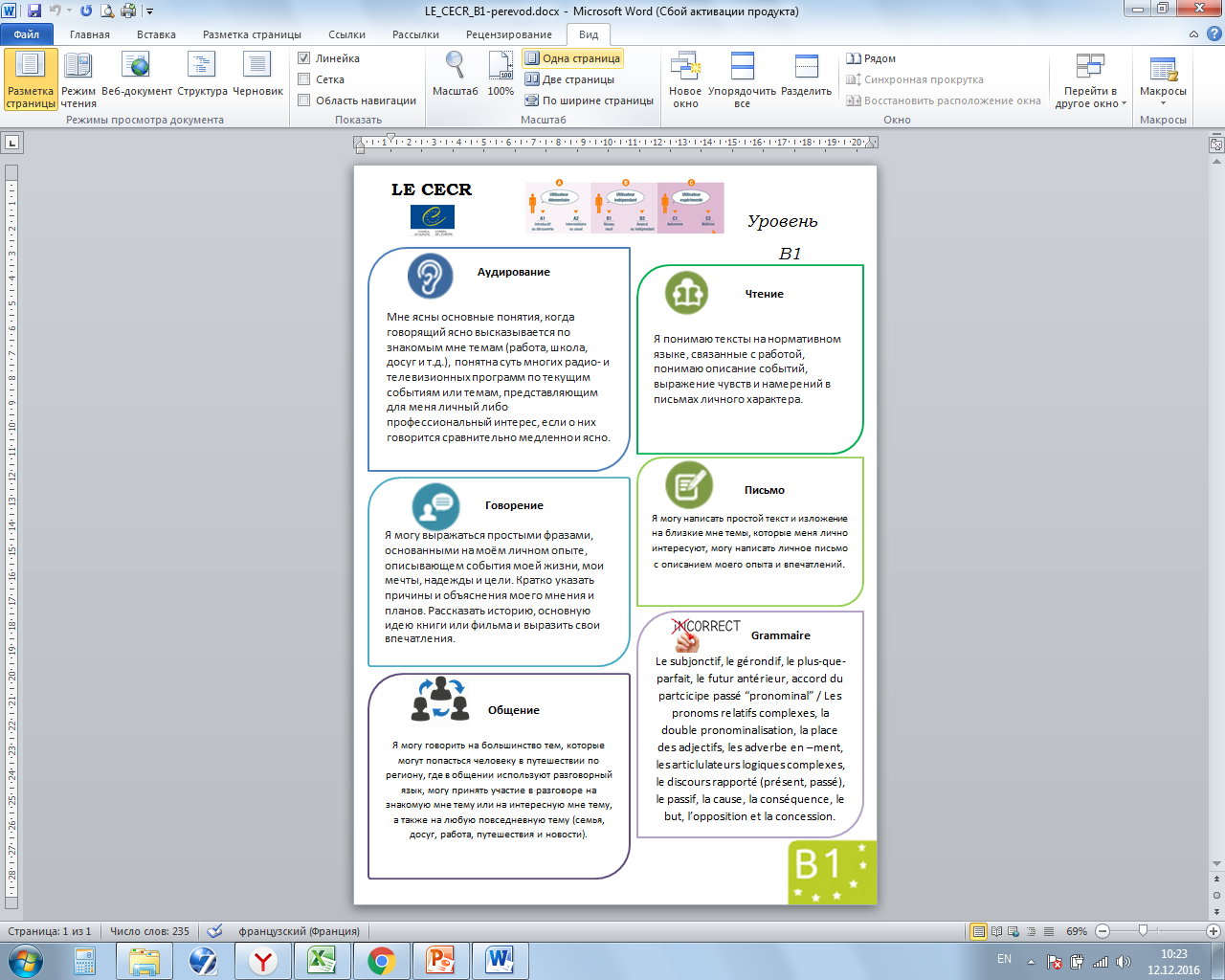 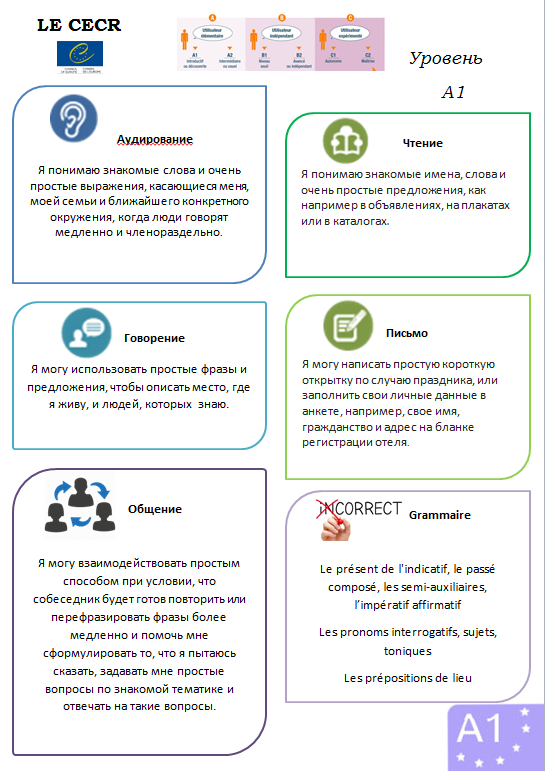 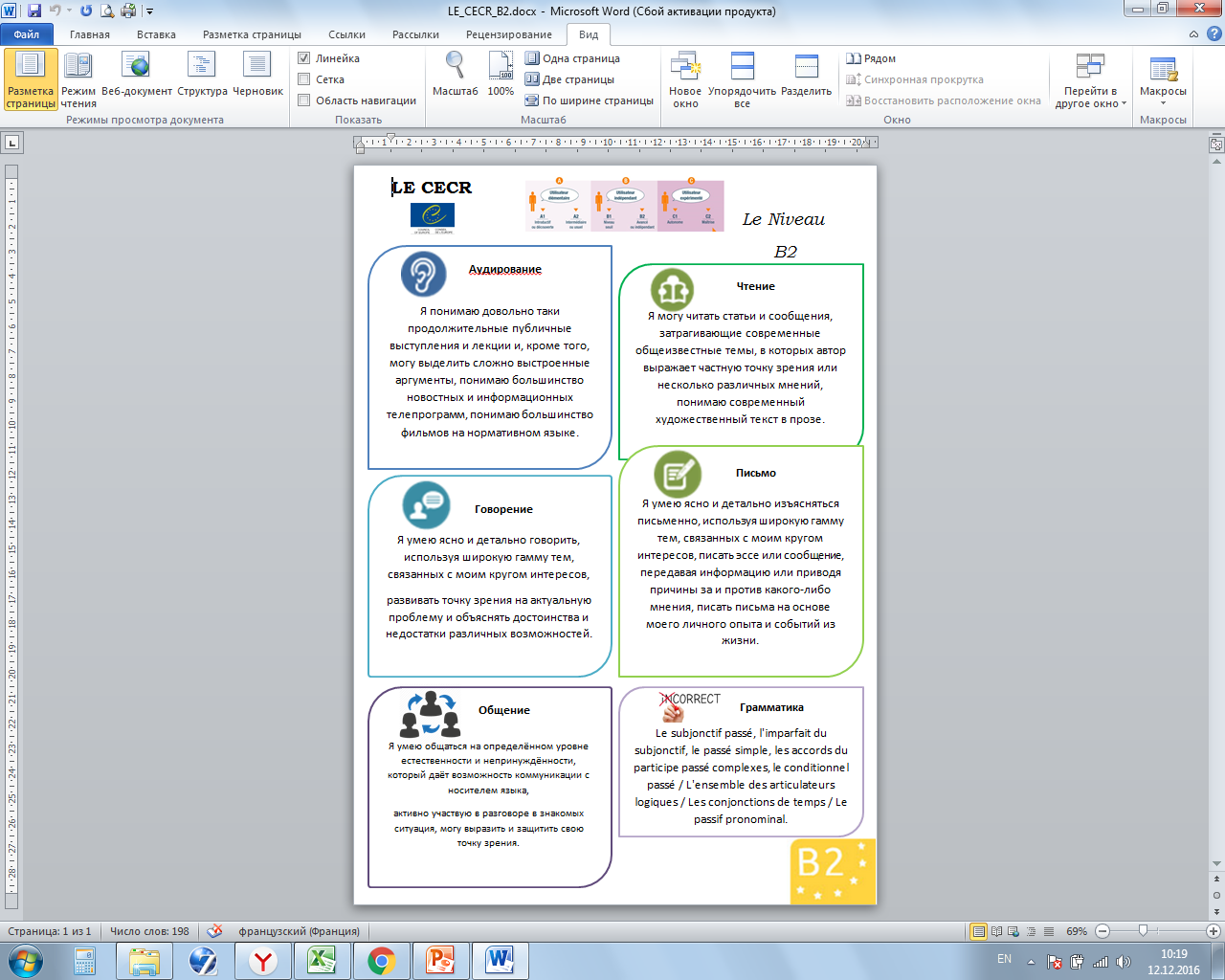 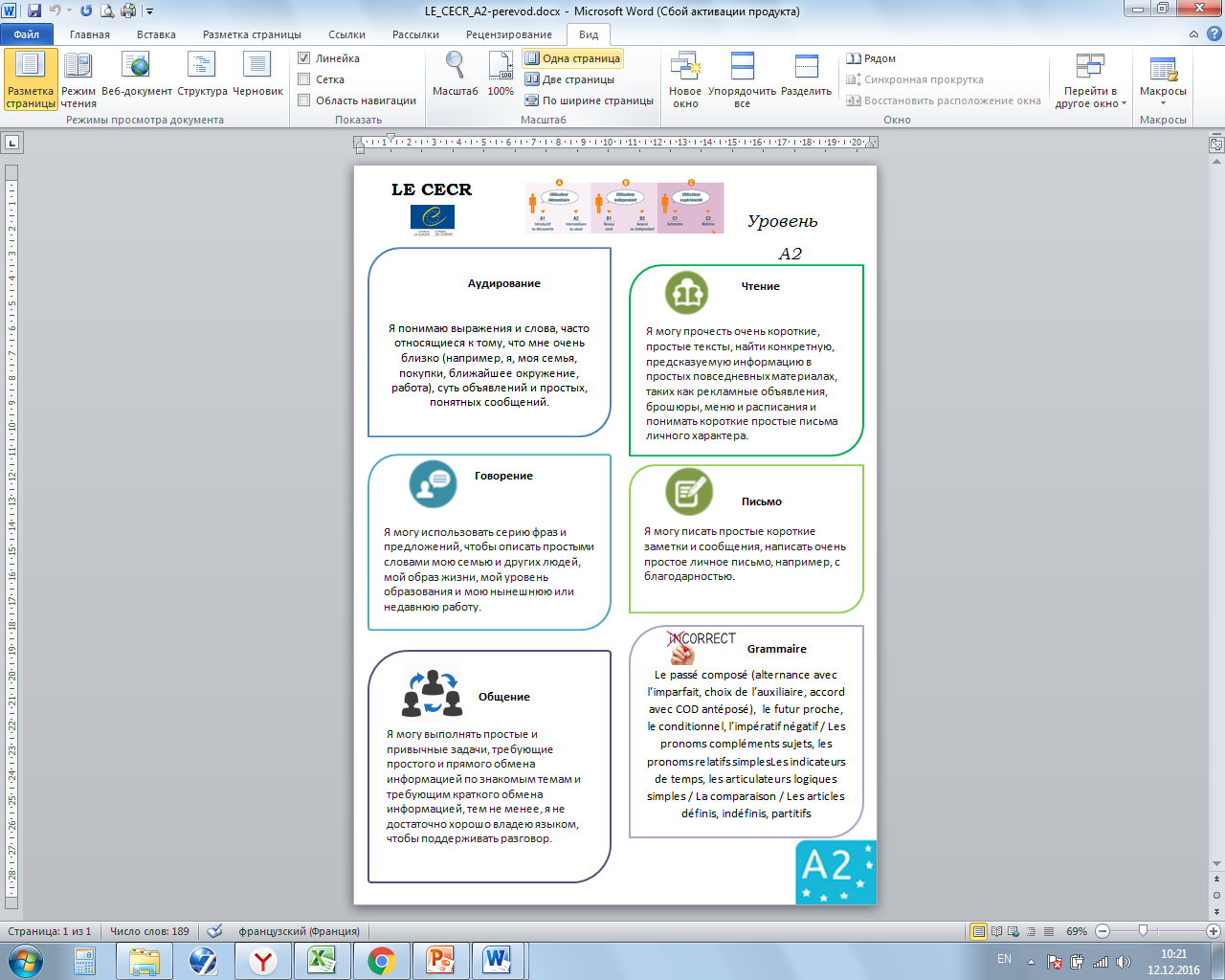 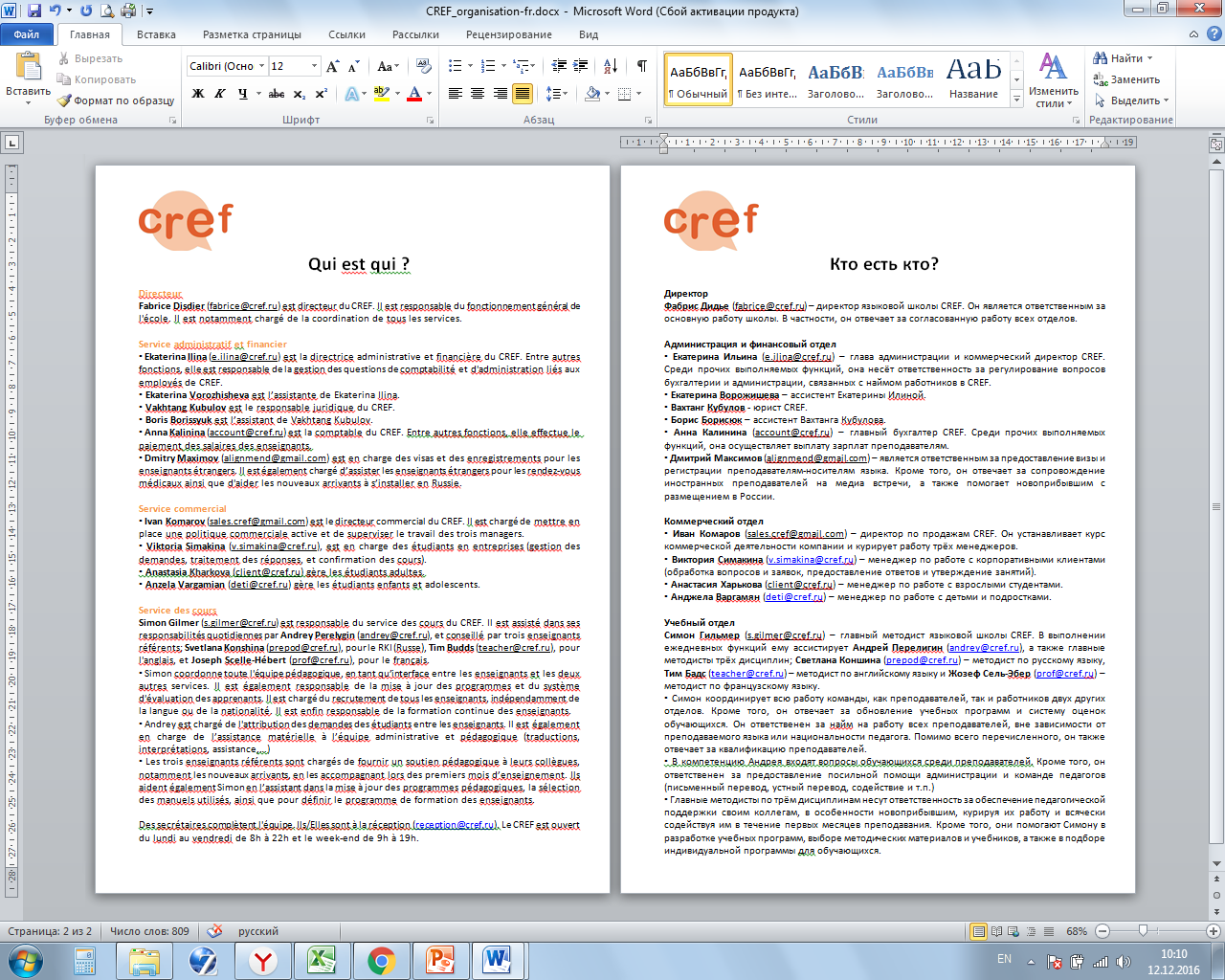 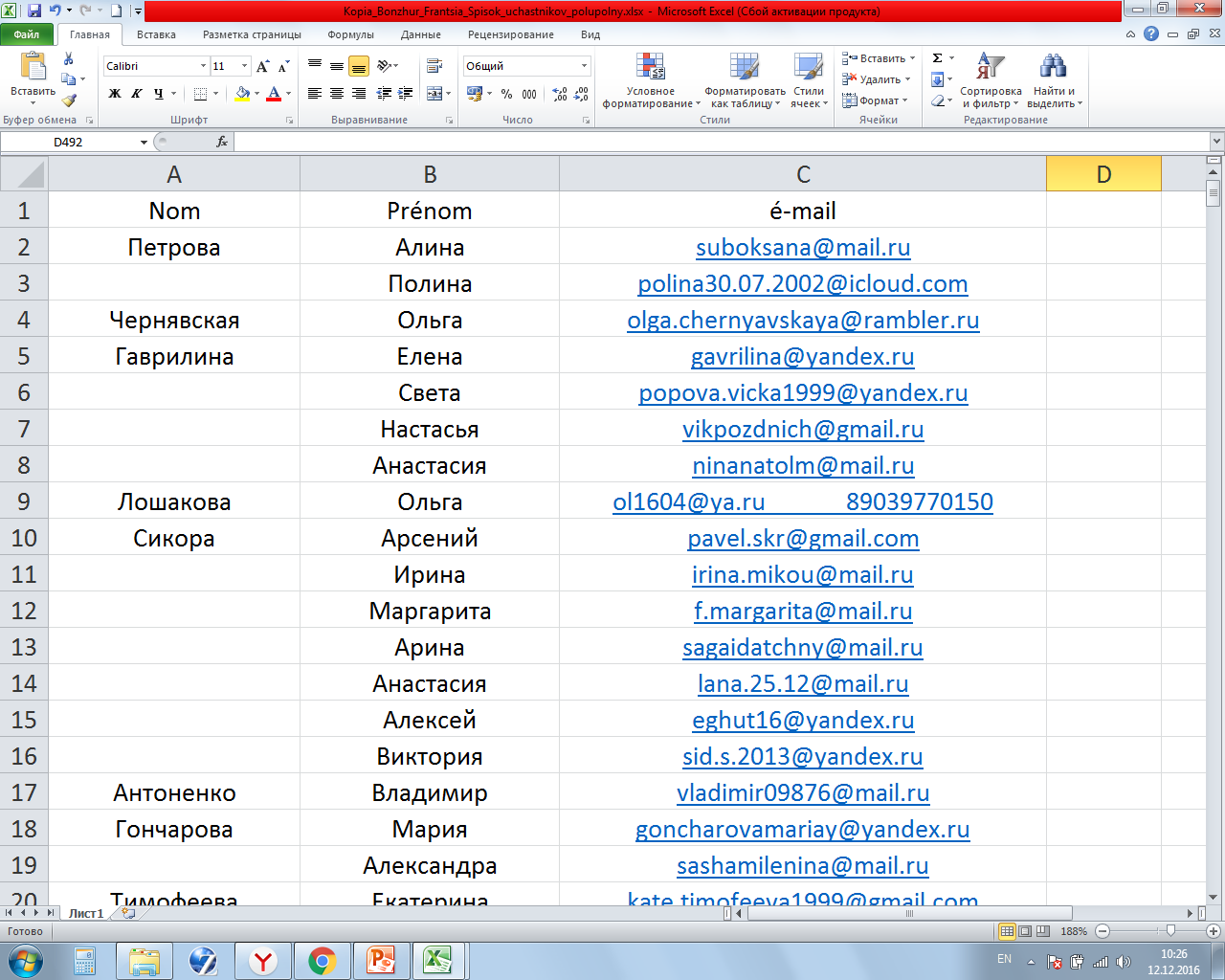 Мы- ответственные практиканты!
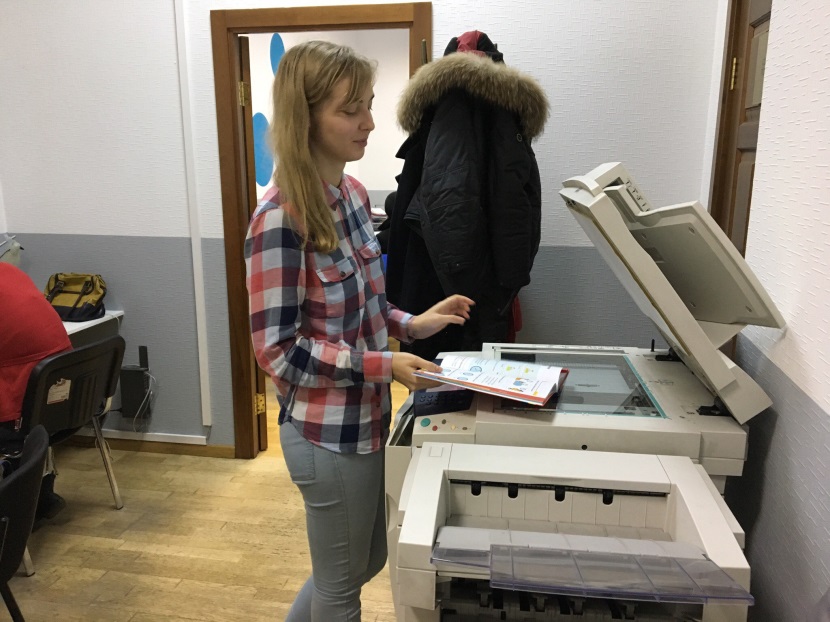 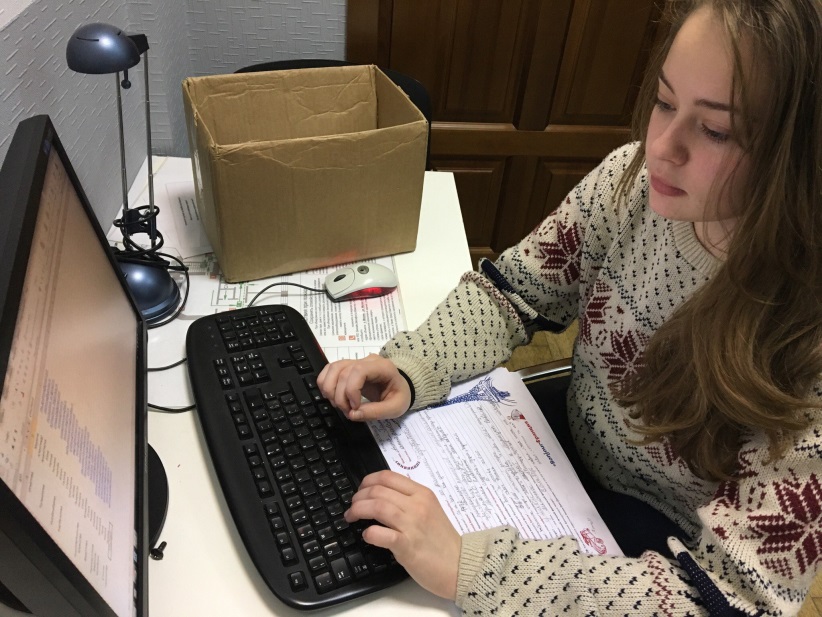 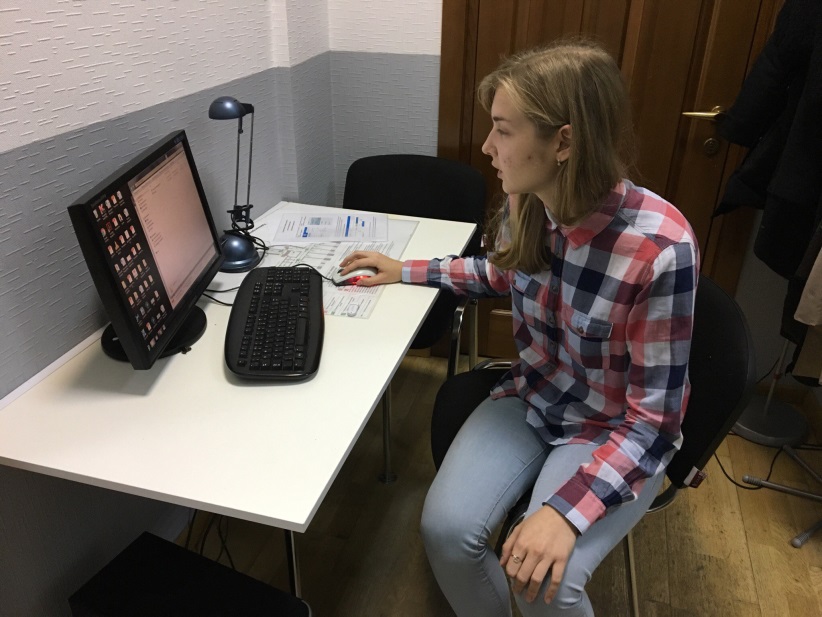 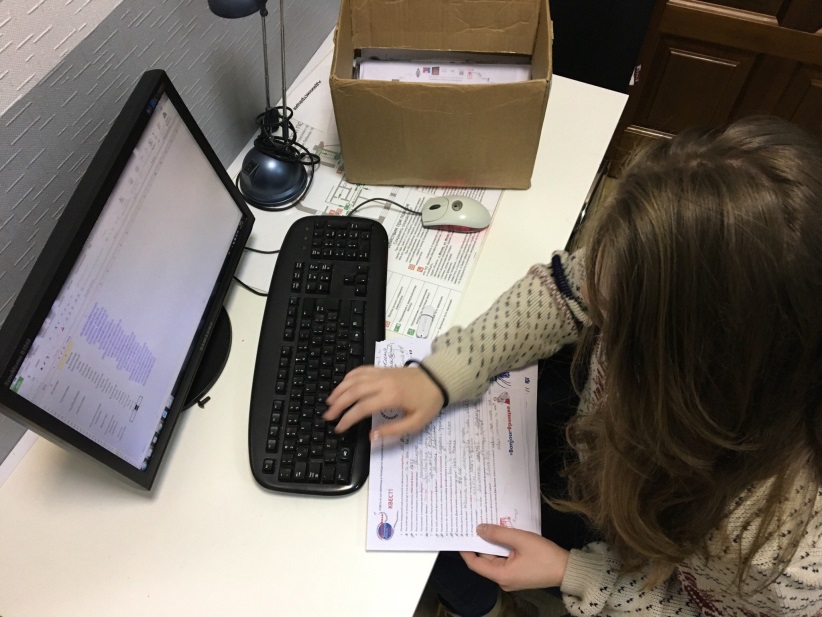